JMA GSICS IR product status
Reference LEO data switch for AHI/IR: SNPP/CrIS(NSR)  SNPP/CrIS(FSR)
Uncertainty analysis for AHI-8
Meteorological satellite center, JMA
Arata Okuyama 
(and Masaya Takahashi as outgoing member)
Reference LEO data switch
Reference LEO data for AHI inter-calibration will be switched in the end of April.
SNPP/CrIS(NSR)  SNPP/CrIS(FSR) 
Differences of Tb bias computed from NSR and FSR are small except for B11 (8.6um) and for low-Tb of B07 (3.9um), e.g. DT@std.rad differences between NSR and FSR < 0.02 K 
Uncertainty is large for these bands, due to wide gap channel and low radiance. 
The inter-cal result for AHI vs. CrIS is on JMA’s web page only, not delivered to the GSICS data server for now.
[K]
[K]
DT@std.rad
DT@220K
FSR NSR
FSR NSR
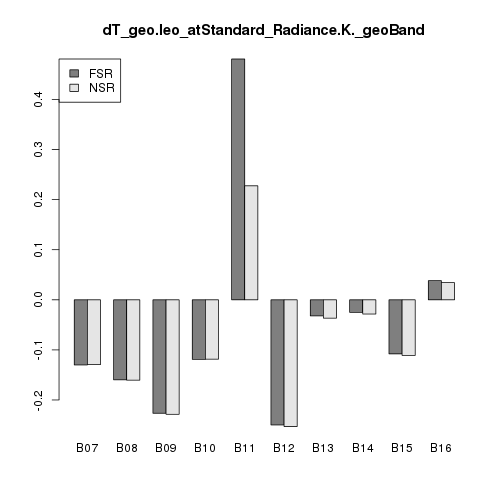 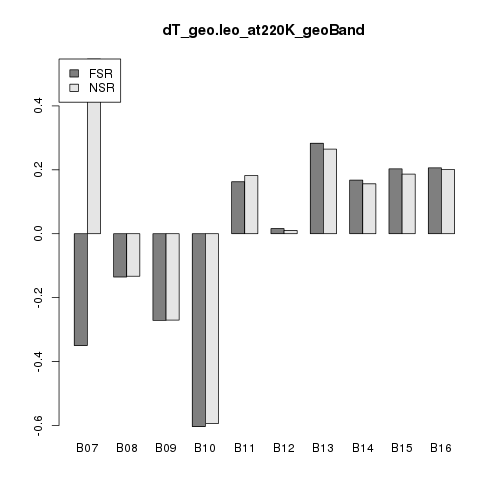 0.4
0.4
0.0
0.0
-0.2
-0.6
3.9
6.2
6.9
7.3
8.6
9.6
10.4
11.2
12.4
13.3
3.9
6.2
6.9
7.3
8.6
9.6
10.4
11.2
12.4
13.3
2
Uncertainty analysis on AHI/IR inter-cal
Uncertainty analysis for AHI/IR is performed toward promotion to the Pre-Op phase based on (Hewison, 2013).
Systematic component and random component of uncertainty are computed from Dx (typical difference) and dL/dx (sensitivity) for each factors such as temporal mismatch and longitude mismatch.
3
Typical difference and sensitivity
Systematic
Random
4
Systematic component (IASI/A, night)
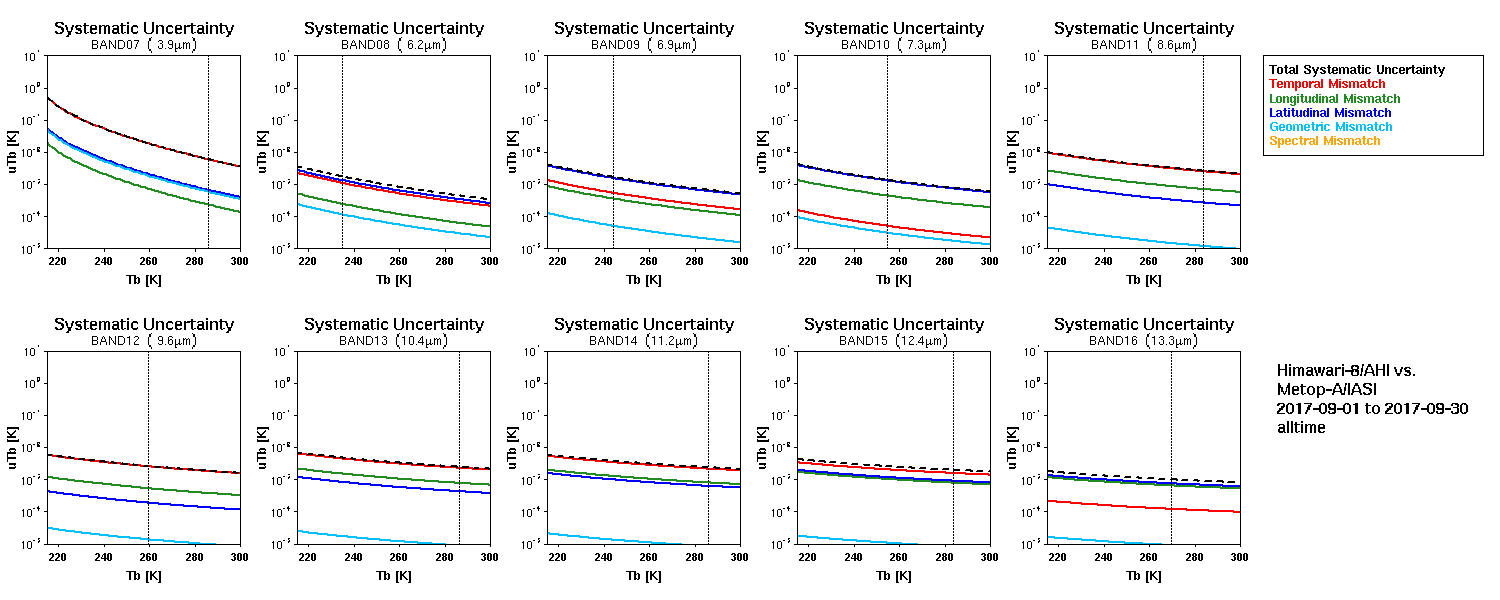 Larger uncertainty in lower temperature
B07(3.9um) < 1K, Other bands ~ 0.01K
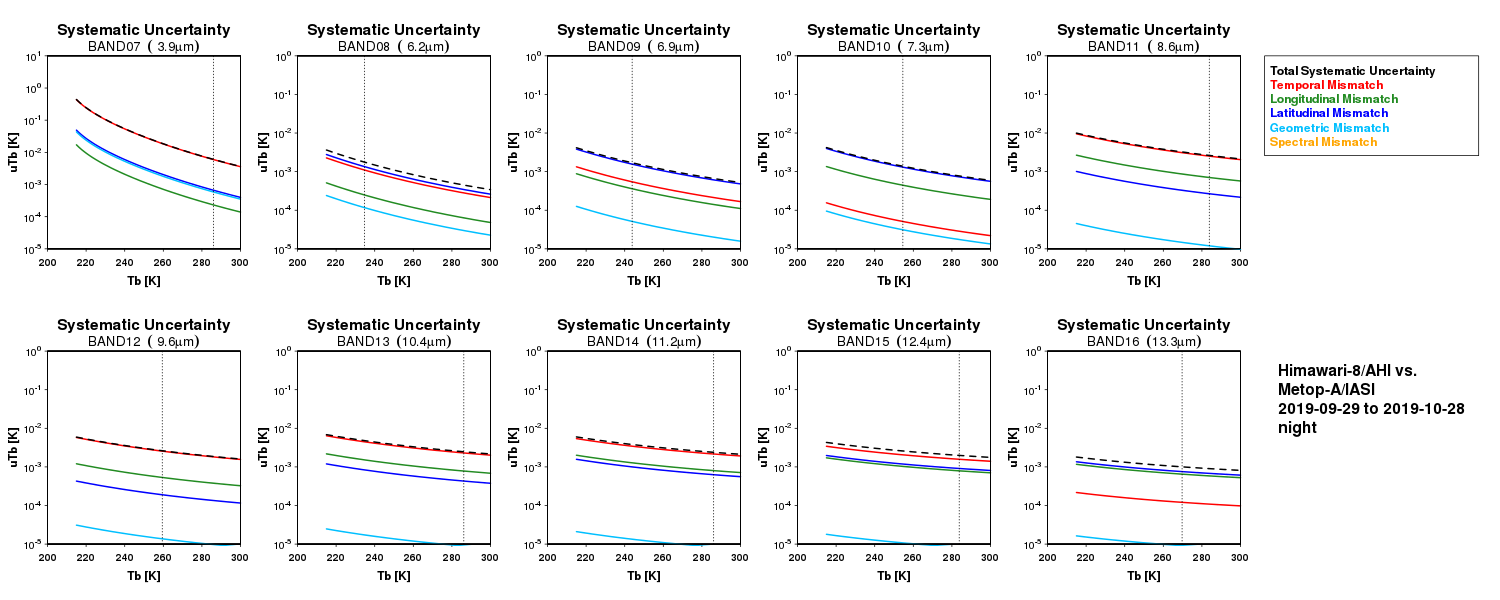 10+1
100
3.9
6.2
6.9
7.3
8.6
10-5
10-5
9.6
10.4
11.2
12.4
13.3
5
Random component (IASI/A, night)
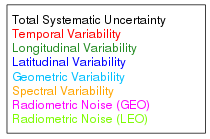 Uncertainty by spatial/temporal variation is dominant factor
Small uncertainty in a Tb range with much collocation data
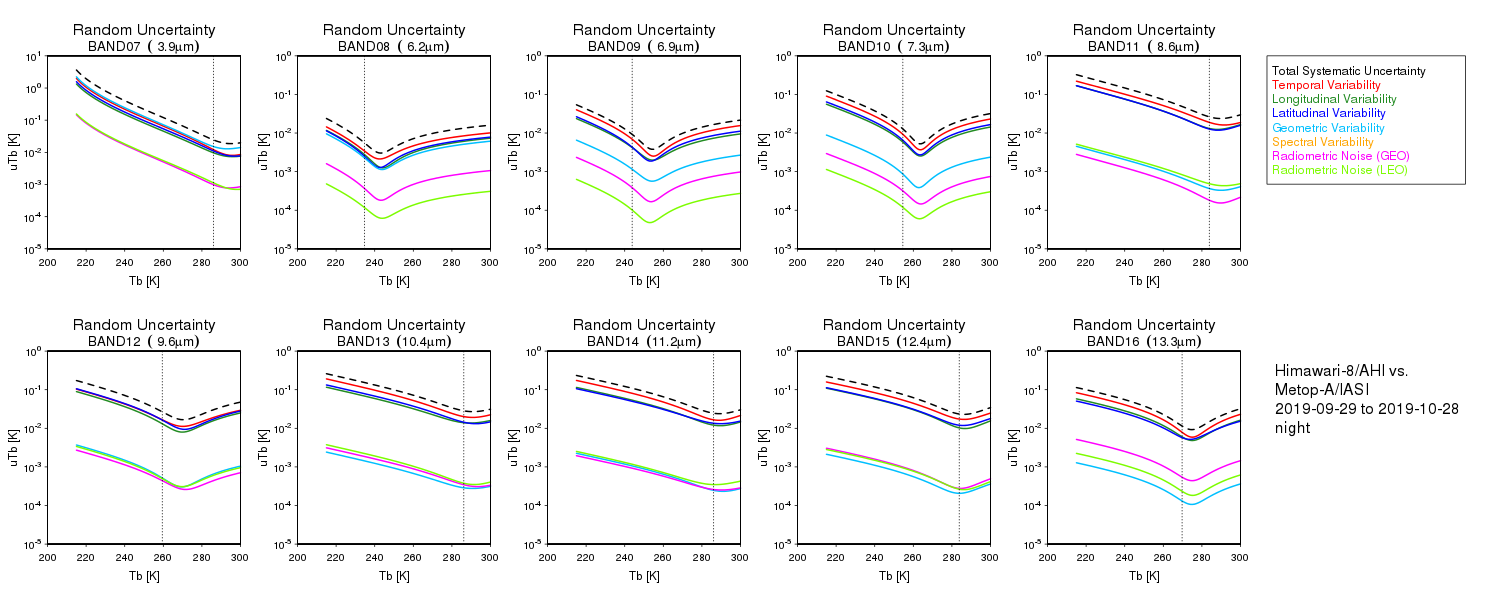 10+1
100
3.9
6.2
6.9
7.3
8.6
10-5
10-5
9.6
10.4
11.2
12.4
13.3
6
Systematic + Random (IASI/A, night)
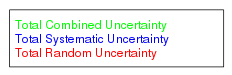 Random component is a dominant factor.
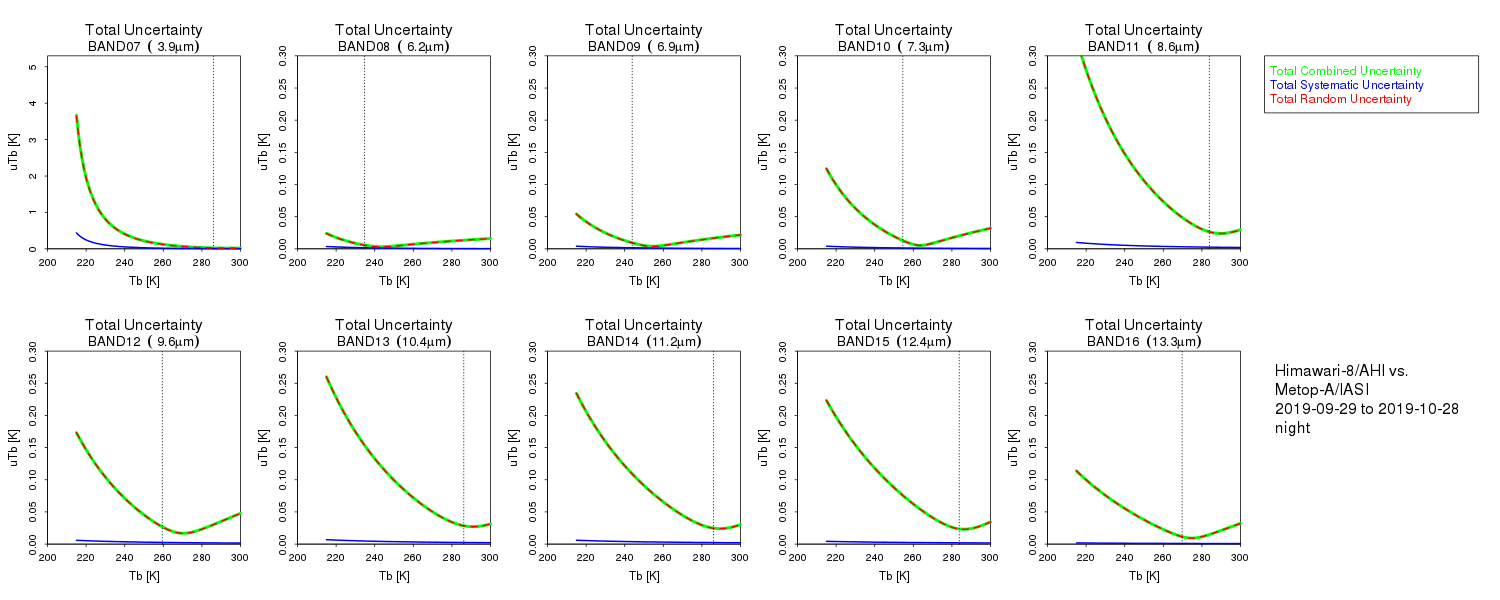 5
0.3
3.9
6.2
6.9
7.3
8.6
0
0.0
9.6
10.4
11.2
12.4
13.3
7
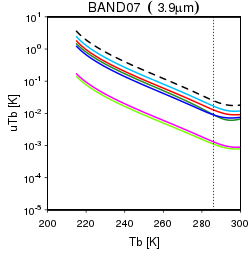 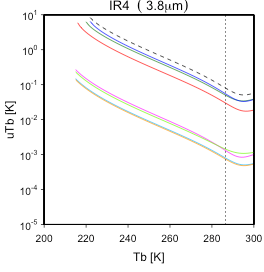 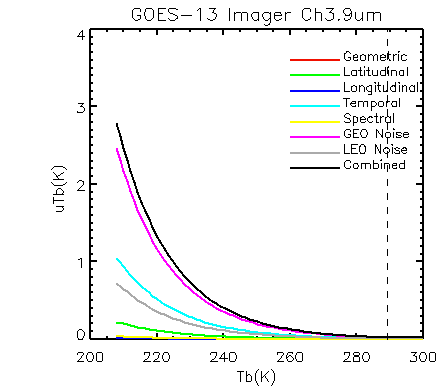 Comparison among sensors (Random component)
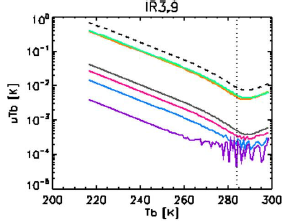 SW
GOES13
HIMAWARI 8
MTSAT 2
MSG
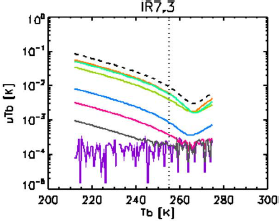 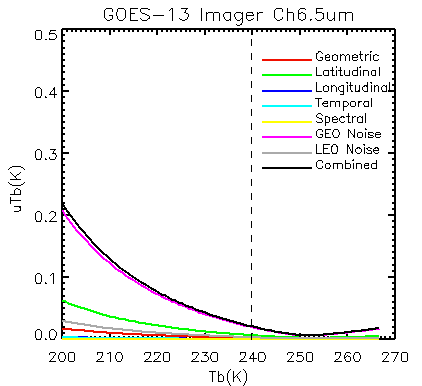 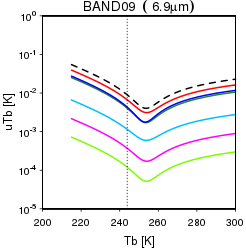 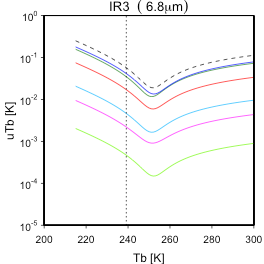 WV
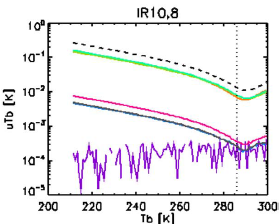 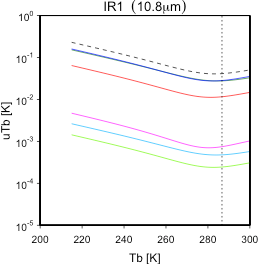 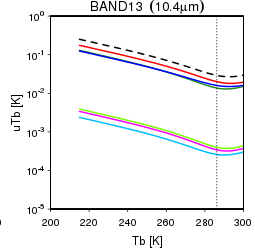 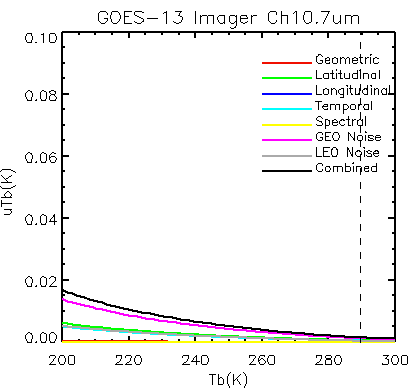 Window
Note: Y-axes are linear scale for GOES-13, and log scale for other sensors.
8
Summary and discussion
Reference LEO data (CrIS) for AHI inter-calibration will be switched to NSR  FSR. 
Uncertainty analysis for AHI/IR is performed toward promotion to the Pre-Op phase based on (Hewison, 2013).
Users’ guide also will be documented. 
Parallax?
Parallax may effect as a combination of lon-lat variability and uniformity test.

Reference
Tim J. Hewison, 2013, “An Evaluation of the Uncertainty of the GSICS SEVIRI-IASI Intercalibration Products”, IEEE TGRS, VOL. 51, NO. 3, 1171-1181
Yu, F., and X, Wu., 2012, “GSICS GOES-IASI Inter-Calibration Uncertainty Evaluation”, available on:  http://gsics.atmos.umd.edu/pub/GPRC/GeoLeo/GSICS.GOES2IASI.IR.uncertainty.DemoV3product.docx
9
Back up
10
Variogram for time
11
Variogram for Lon/Lat
12
Gap filling? (vs. AIRS)
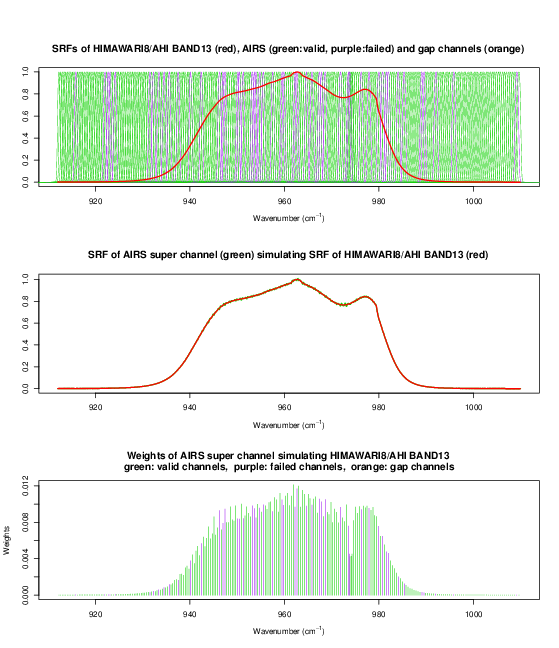 B13 (10.4um)
Many AHI bands contain the gap-channels and/or the black listed channels.
Green: available channels
Purple: black-listed channels
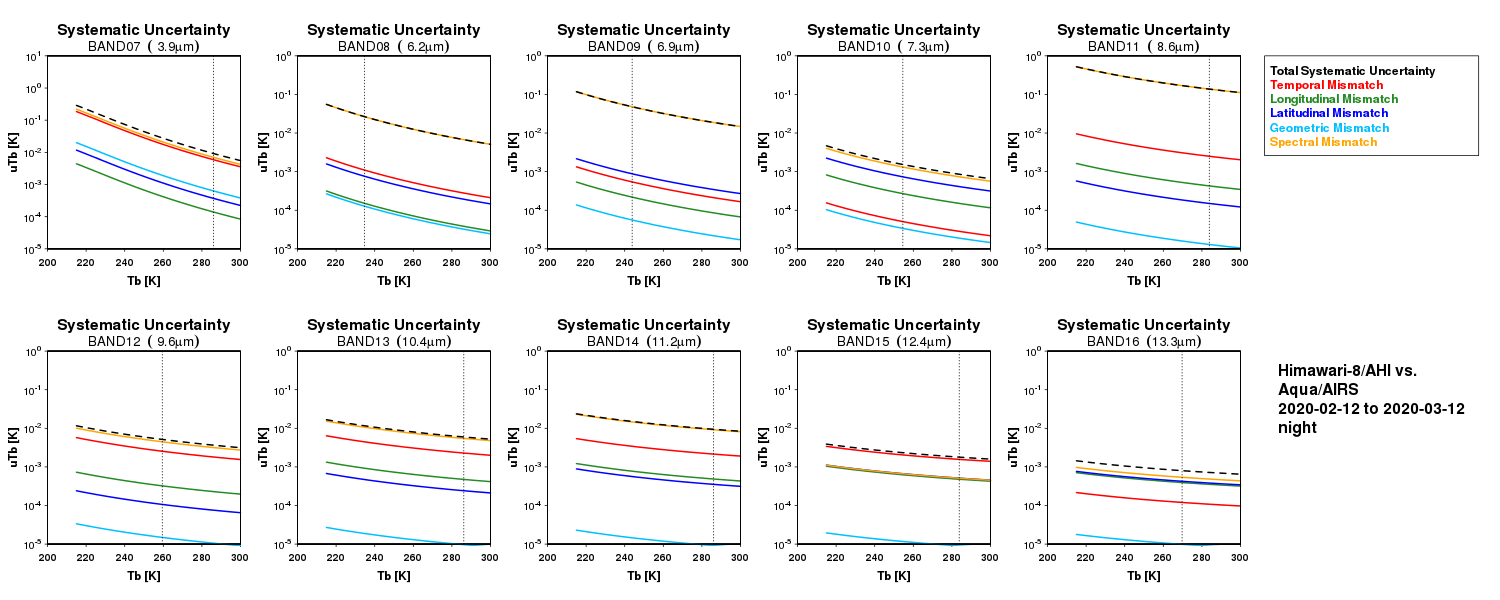 10+1
100
Orange line: Uncertainty from gap filling
10-5
10-5
13
Gap filling? (vs. CrIS)
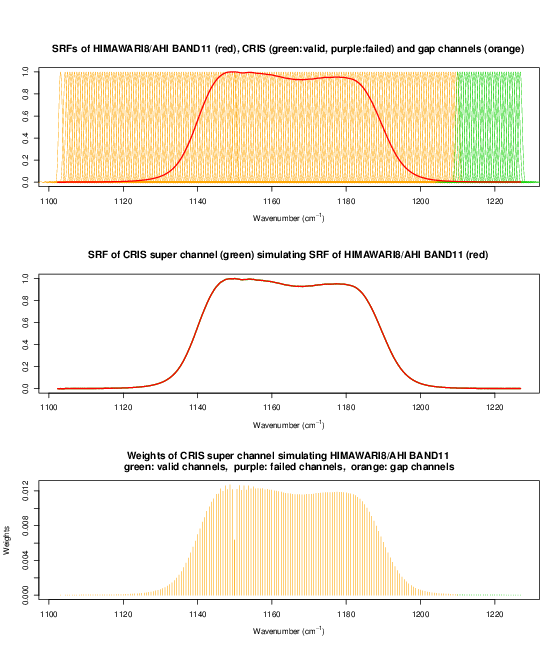 B11 (8.6um)
B07 and B11 contain wide gap-channels.
Green: available channels
Orange: gap channels
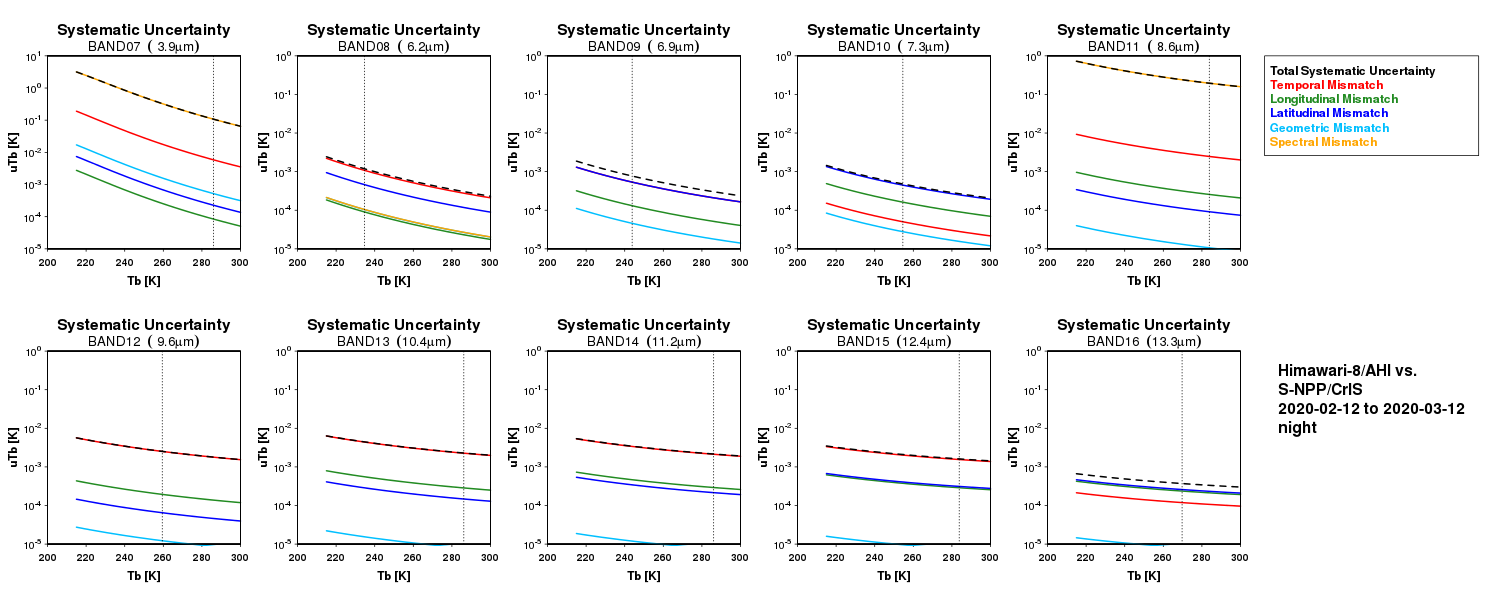 Orange line: Uncertainty from gap filling
14